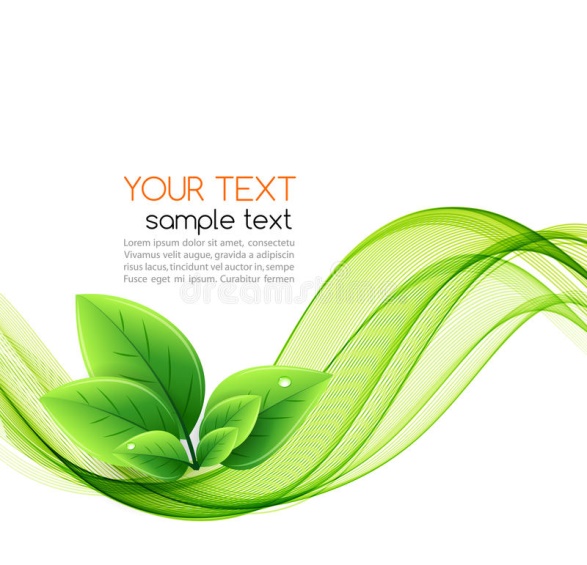 ДИПЛОМ
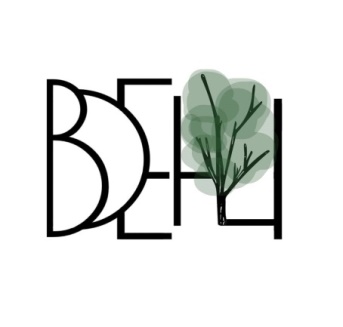 ВОЛИНСЬКА ОБЛАСНА РАДА
ВОЛИНСЬКИЙ ОБЛАСНИЙ 
 ЕКОЛОГО-НАТУРАЛІСТИЧНИЙ  ЦЕНТР
  
НАГОРОДЖУЄТЬСЯ
Пилипюк  Інна Романівна
 керівник гуртків еколого-натуралістичного відділу 
Центру позашкільної освіти м. Володимира

 за зайняте І місце
в обласному   етапі Всеукраїнського конкурсу
 рукописів навчальної літератури та віртуальних 
 освітніх ресурсів з еколого-натуралістичного напряму
 позашкільної освіти «Нове позашкілля»
 
      Директор                                               Валентина ОСТАПЧУК

Наказ № 124 /о/д
          від 30.12.2024року
                                                          
м. Луцьк
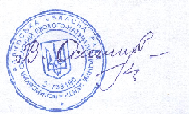 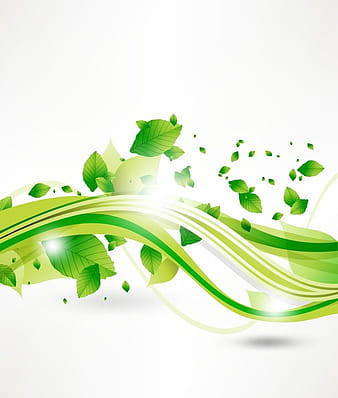 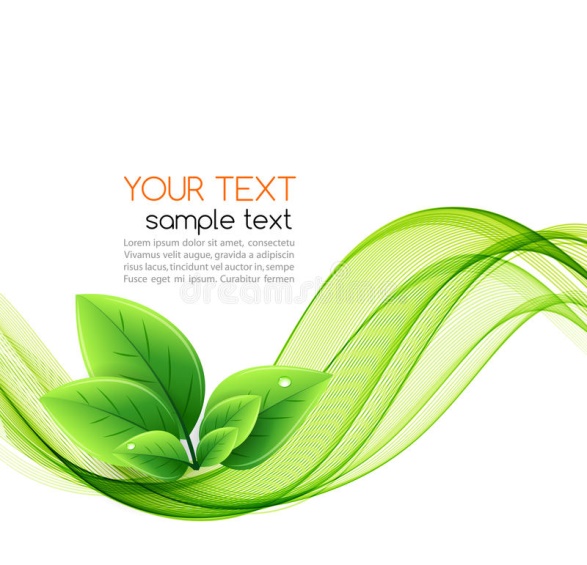 ДИПЛОМ
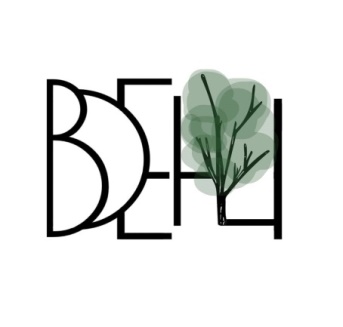 ВОЛИНСЬКА ОБЛАСНА РАДА
ВОЛИНСЬКИЙ ОБЛАСНИЙ 
 ЕКОЛОГО-НАТУРАЛІСТИЧНИЙ  ЦЕНТР
  
НАГОРОДЖУЄТЬСЯ
Горбачук Тетяна Вікторівна
 вчитель біології Воютинського ліцею 
Торчинської сільської ради, керівник гуртків 
Волинського обласного еколого-натуралістичного центру 
Волинської обласної ради

 за зайняте І місце
в обласному   етапі Всеукраїнського конкурсу
 рукописів навчальної літератури та віртуальних 
 освітніх ресурсів з еколого-натуралістичного напряму
 позашкільної освіти «Нове позашкілля»
 
      Директор                                               Валентина ОСТАПЧУК

Наказ № 124 /о/д
          від 30.12.2024року
                                                          
м. Луцьк
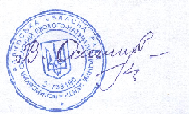 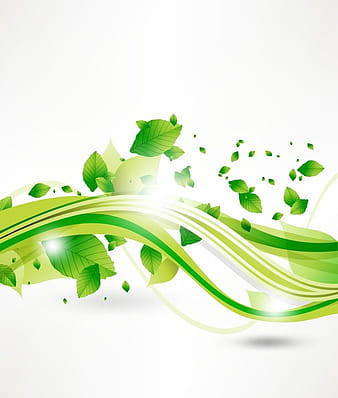 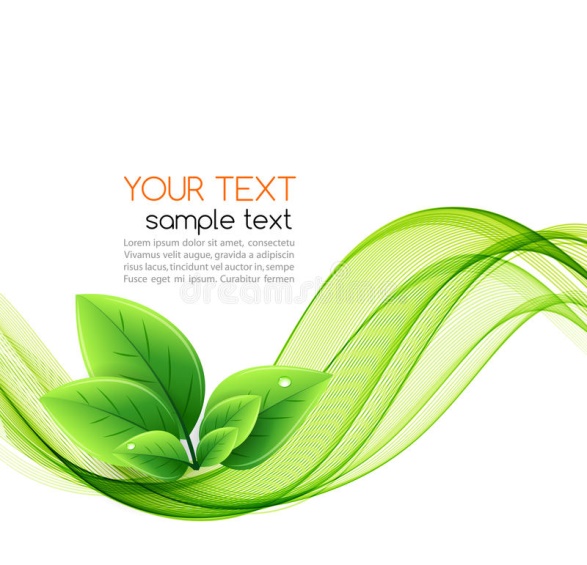 ДИПЛОМ
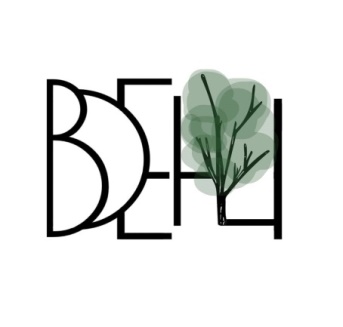 ВОЛИНСЬКА ОБЛАСНА РАДА
ВОЛИНСЬКИЙ ОБЛАСНИЙ 
 ЕКОЛОГО-НАТУРАЛІСТИЧНИЙ  ЦЕНТР
  
НАГОРОДЖУЄТЬСЯ
Чирська Неля Володимирівна
 керівник гуртків комунального закладу
 «Луцький міський Центр науково-технічної творчості
 учнівської молоді Луцької міської ради»
 за зайняте І місце
в обласному   етапі Всеукраїнського конкурсу
 рукописів навчальної літератури та віртуальних 
 освітніх ресурсів з еколого-натуралістичного напряму
 позашкільної освіти «Нове позашкілля»
 
      Директор                                               Валентина ОСТАПЧУК

Наказ № 124 /о/д
          від 30.12.2024року
                                                          
м. Луцьк
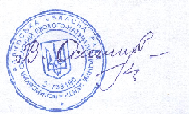 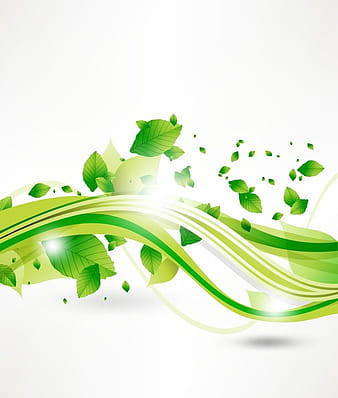 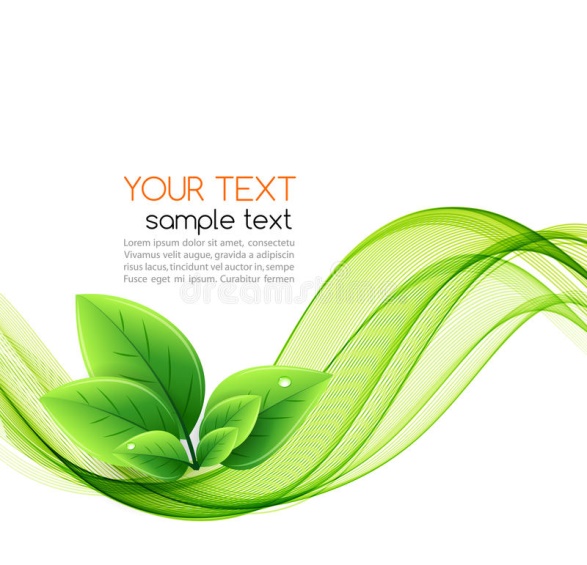 ДИПЛОМ
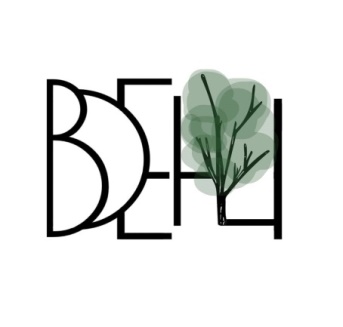 ВОЛИНСЬКА ОБЛАСНА РАДА
ВОЛИНСЬКИЙ ОБЛАСНИЙ 
 ЕКОЛОГО-НАТУРАЛІСТИЧНИЙ  ЦЕНТР
  
НАГОРОДЖУЄТЬСЯ
Бондар Ярослава Степанівна 
 методист  комунального закладу
 «Луцький міський Центр науково-технічної творчості
 учнівської молоді Луцької міської ради»
 за зайняте І місце
в обласному   етапі Всеукраїнського конкурсу
 рукописів навчальної літератури та віртуальних 
 освітніх ресурсів з еколого-натуралістичного напряму
 позашкільної освіти «Нове позашкілля»
 
      Директор                                               Валентина ОСТАПЧУК

Наказ № 124 /о/д
          від 30.12.2024року
                                                          
м. Луцьк
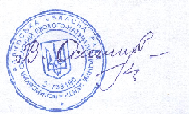 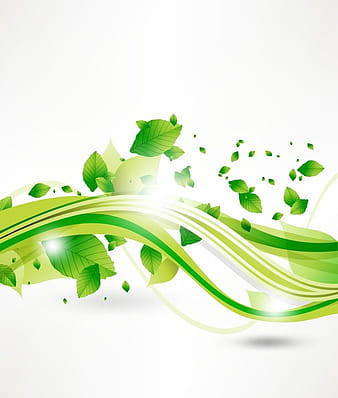 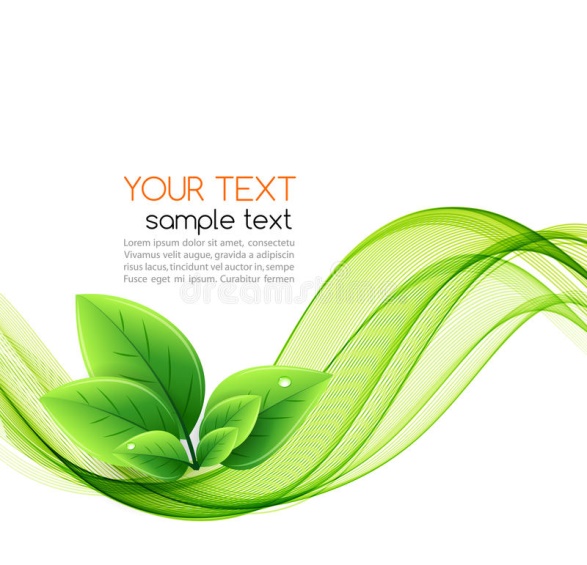 ДИПЛОМ
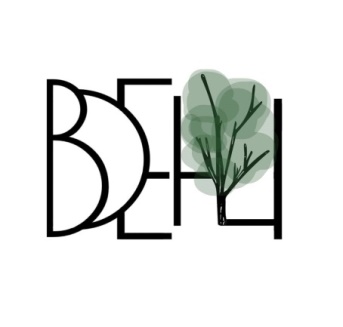 ВОЛИНСЬКА ОБЛАСНА РАДА
ВОЛИНСЬКИЙ ОБЛАСНИЙ 
 ЕКОЛОГО-НАТУРАЛІСТИЧНИЙ  ЦЕНТР
  
НАГОРОДЖУЄТЬСЯ
Члек Олена Віталіївна
вчитель початкових класів опорного закладу
 загальної середньої освіти Торчинський ліцей
 Торчинської селищної ради
 за зайняте І місце
в обласному   етапі Всеукраїнського конкурсу
 рукописів навчальної літератури та віртуальних 
 освітніх ресурсів з еколого-натуралістичного напряму
 позашкільної освіти «Нове позашкілля»
 
      Директор                                               Валентина ОСТАПЧУК

Наказ № 124 /о/д
          від 30.12.2024року
                                                          
м. Луцьк
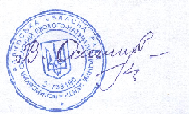 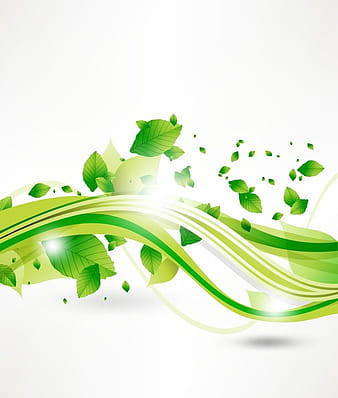 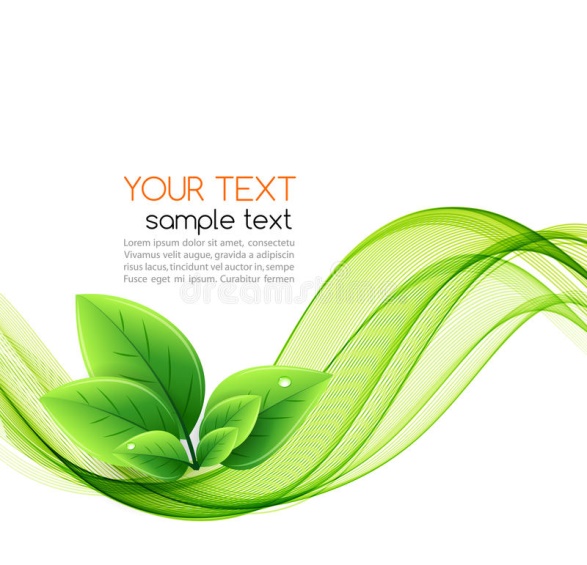 ДИПЛОМ
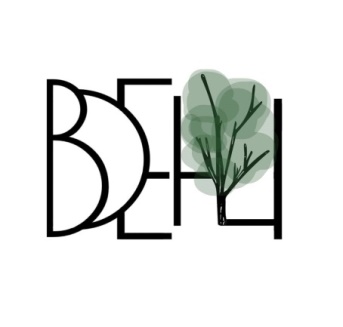 ВОЛИНСЬКА ОБЛАСНА РАДА
ВОЛИНСЬКИЙ ОБЛАСНИЙ 
 ЕКОЛОГО-НАТУРАЛІСТИЧНИЙ  ЦЕНТР
  
НАГОРОДЖУЄТЬСЯ
Бенесь Інна Георгіївна
вчитель початкових класів опорного закладу
 загальної середньої освіти Торчинський ліцей
 Торчинської селищної ради
 за зайняте І місце
в обласному   етапі Всеукраїнського конкурсу
 рукописів навчальної літератури та віртуальних 
 освітніх ресурсів з еколого-натуралістичного напряму
 позашкільної освіти «Нове позашкілля»
 
      Директор                                               Валентина ОСТАПЧУК

Наказ № 124 /о/д
          від 30.12.2024року
                                                          
м. Луцьк
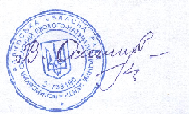 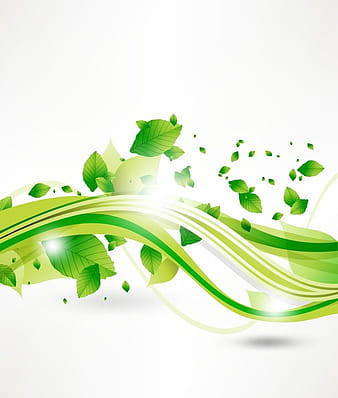 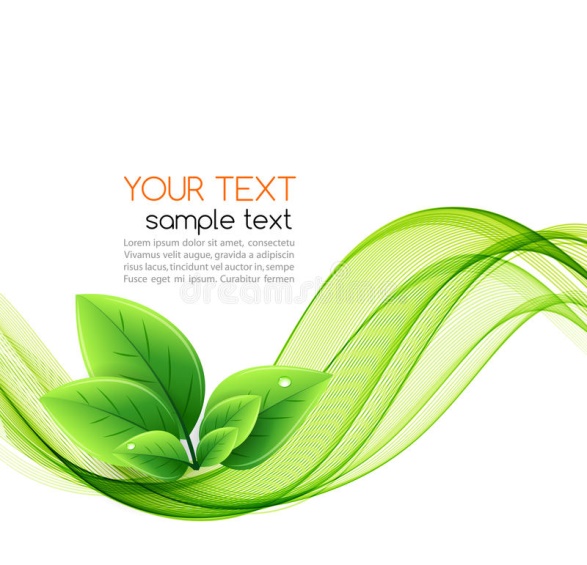 ДИПЛОМ
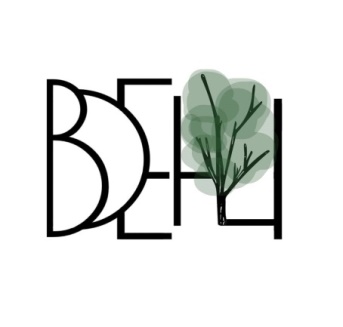 ВОЛИНСЬКА ОБЛАСНА РАДА
ВОЛИНСЬКИЙ ОБЛАСНИЙ 
 ЕКОЛОГО-НАТУРАЛІСТИЧНИЙ  ЦЕНТР
  
НАГОРОДЖУЄТЬСЯ
Свистунова Євгенія Михайлівна
директор  Нововолинського центру дитячої 
та юнацької творчості
 за зайняте І місце
в обласному   етапі Всеукраїнського конкурсу
 рукописів навчальної літератури та віртуальних 
 освітніх ресурсів з еколого-натуралістичного напряму
 позашкільної освіти «Нове позашкілля»
 
      Директор                                               Валентина ОСТАПЧУК

Наказ № 124 /о/д
          від 30.12.2024року
                                                          
м. Луцьк
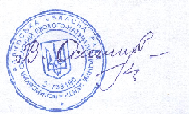 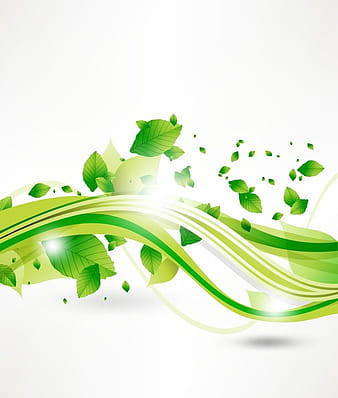 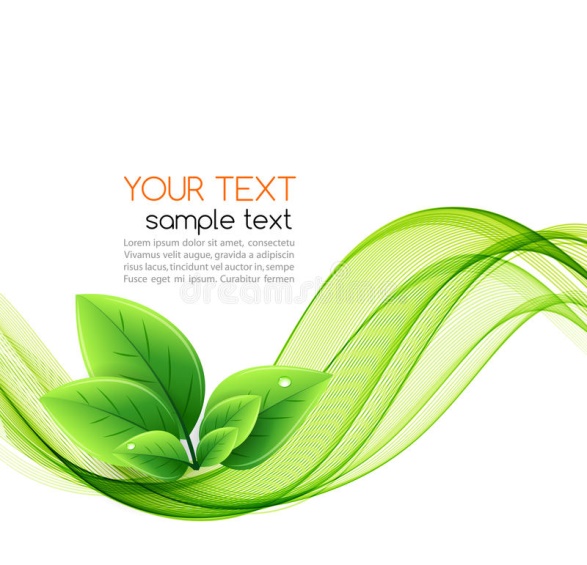 ДИПЛОМ
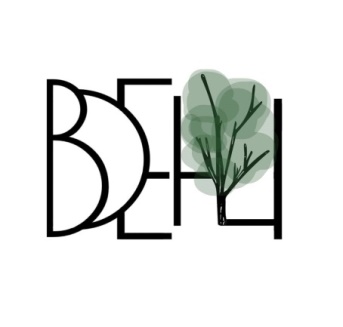 ВОЛИНСЬКА ОБЛАСНА РАДА
ВОЛИНСЬКИЙ ОБЛАСНИЙ 
 ЕКОЛОГО-НАТУРАЛІСТИЧНИЙ  ЦЕНТР
  
НАГОРОДЖУЄТЬСЯ
Височанська Людмила Орестівна
заступник директора  Нововолинського 
центру дитячої  та юнацької творчості
 за зайняте І місце
в обласному   етапі Всеукраїнського конкурсу
 рукописів навчальної літератури та віртуальних 
 освітніх ресурсів з еколого-натуралістичного напряму
 позашкільної освіти «Нове позашкілля»
 
      Директор                                               Валентина ОСТАПЧУК

Наказ № 124 /о/д
          від 30.12.2024року
                                                          
м. Луцьк
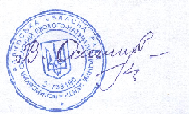 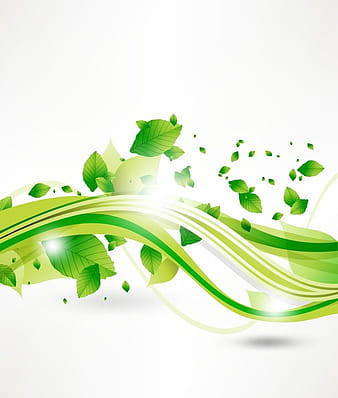 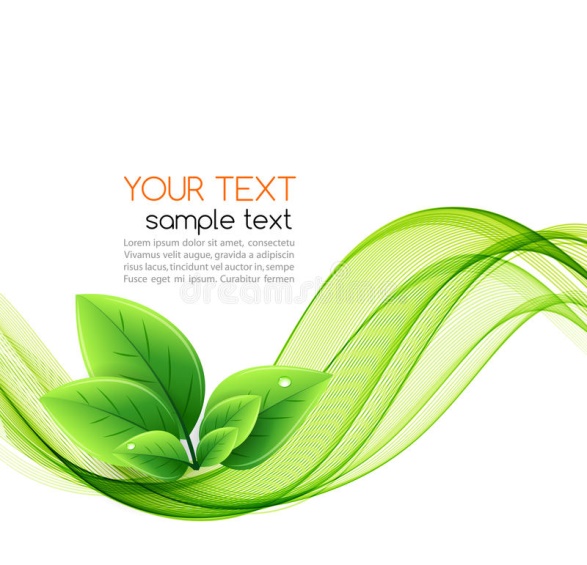 ДИПЛОМ
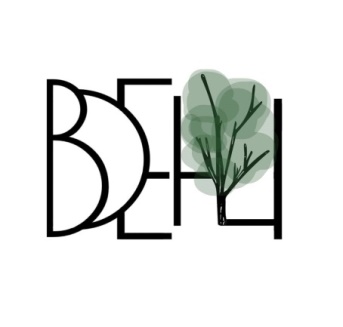 ВОЛИНСЬКА ОБЛАСНА РАДА
ВОЛИНСЬКИЙ ОБЛАСНИЙ 
 ЕКОЛОГО-НАТУРАЛІСТИЧНИЙ  ЦЕНТР
  
НАГОРОДЖУЄТЬСЯ
 Сергійчук Ольга Василівна
 вчитель біології Мстишинської гімназії
 Боратинської сільської ради, керівник гуртків
 Волинського обласного еколого-натуралістичного 
центру Волинської обласної ради
за зайняте ІІ місце
в обласному   етапі Всеукраїнського конкурсу
 рукописів навчальної літератури та віртуальних 
 освітніх ресурсів з еколого-натуралістичного напряму
 позашкільної освіти «Нове позашкілля»
 
      Директор                                               Валентина ОСТАПЧУК

Наказ № 124 /о/д
          від 30.12.2024року
                                                          
м. Луцьк
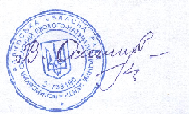 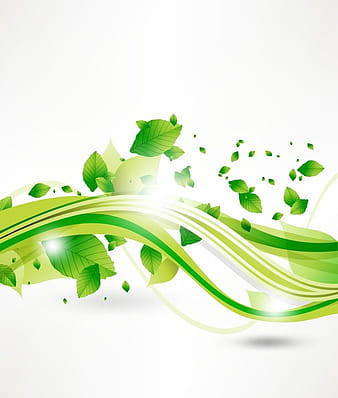 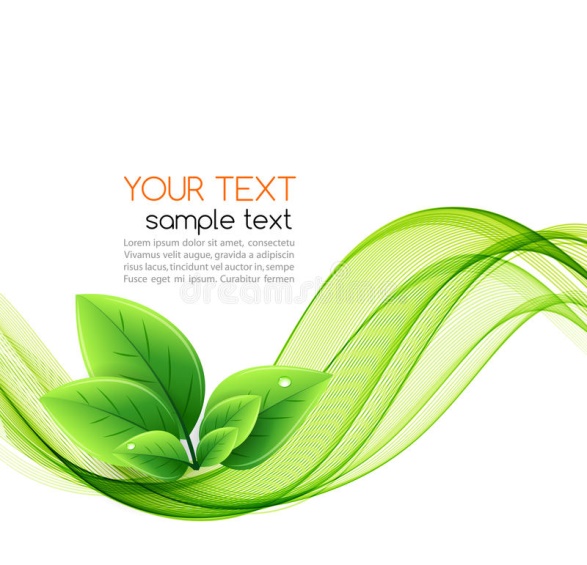 ДИПЛОМ
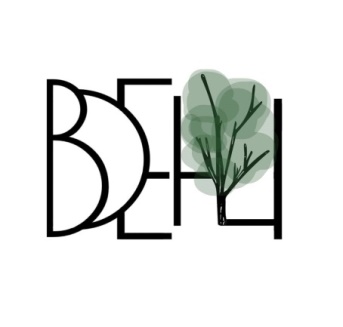 ВОЛИНСЬКА ОБЛАСНА РАДА
ВОЛИНСЬКИЙ ОБЛАСНИЙ 
 ЕКОЛОГО-НАТУРАЛІСТИЧНИЙ  ЦЕНТР
  
НАГОРОДЖУЄТЬСЯ
Петрик Наталія  Іванівна
вчитель біології В’язівненської гімназії 
Любешівської селищної  ради, керівник гуртків 
Волинського обласного еколого-натуралістичного центру 
Волинської обласної ради 
за зайняте ІІ місце
в обласному   етапі Всеукраїнського конкурсу
 рукописів навчальної літератури та віртуальних 
 освітніх ресурсів з еколого-натуралістичного напряму
 позашкільної освіти «Нове позашкілля»
 
      Директор                                               Валентина ОСТАПЧУК

Наказ № 124 /о/д
          від 30.12.2024року
                                                          
м. Луцьк
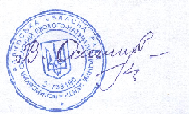 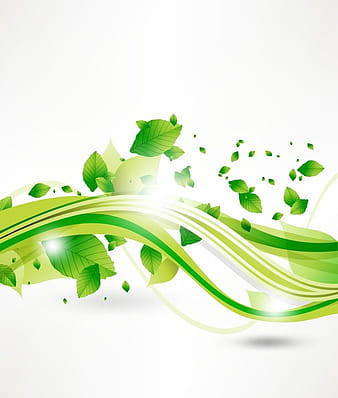 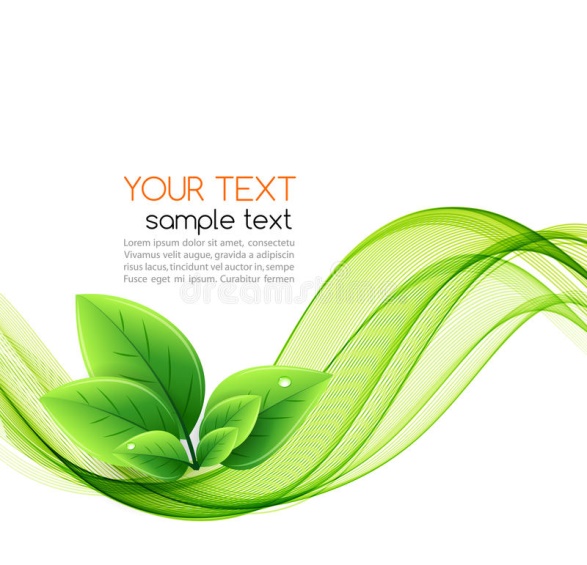 ДИПЛОМ
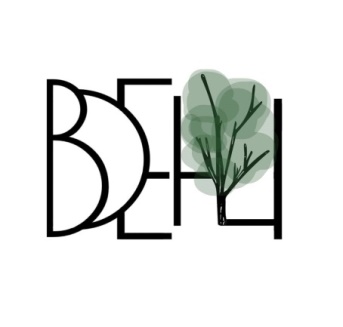 ВОЛИНСЬКА ОБЛАСНА РАДА
ВОЛИНСЬКИЙ ОБЛАСНИЙ 
 ЕКОЛОГО-НАТУРАЛІСТИЧНИЙ  ЦЕНТР
  
НАГОРОДЖУЄТЬСЯ
 Куприянчик Валентина Іванівна
методист Маневицького центру творчості 
дітей та юнацтва
за зайняте ІІ місце
в обласному   етапі Всеукраїнського конкурсу
 рукописів навчальної літератури та віртуальних 
 освітніх ресурсів з еколого-натуралістичного напряму
 позашкільної освіти «Нове позашкілля»
 
      Директор                                               Валентина ОСТАПЧУК

Наказ № 124 /о/д
          від 30.12.2024року
                                                          
м. Луцьк
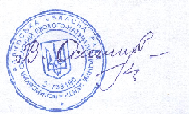 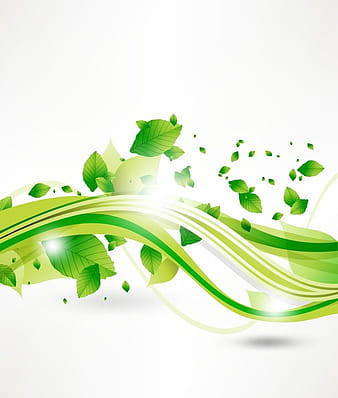 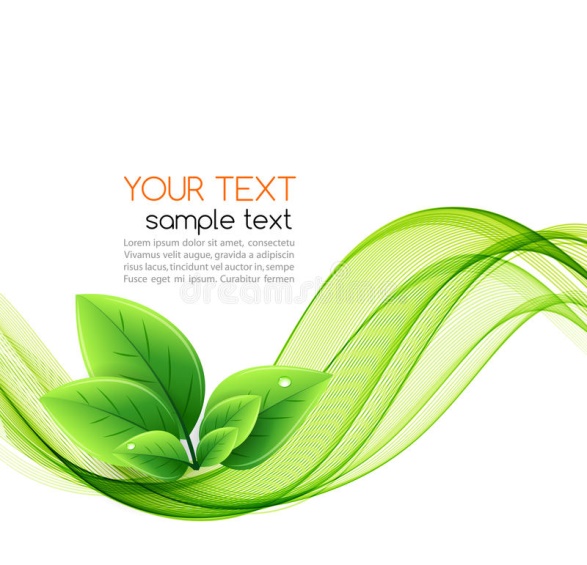 ДИПЛОМ
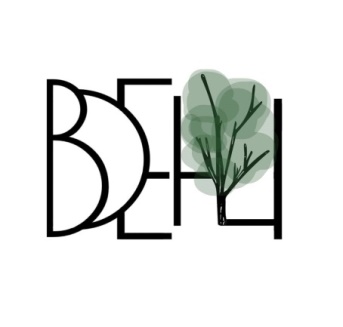 ВОЛИНСЬКА ОБЛАСНА РАДА
ВОЛИНСЬКИЙ ОБЛАСНИЙ 
 ЕКОЛОГО-НАТУРАЛІСТИЧНИЙ  ЦЕНТР
  
НАГОРОДЖУЄТЬСЯ
Редько Людмила Валеріївна 
методист Маневицького центру творчості 
дітей та юнацтва
за зайняте ІІ місце
в обласному   етапі Всеукраїнського конкурсу
 рукописів навчальної літератури та віртуальних 
 освітніх ресурсів з еколого-натуралістичного напряму
 позашкільної освіти «Нове позашкілля»
 
      Директор                                               Валентина ОСТАПЧУК

Наказ № 124 /о/д
          від 30.12.2024року
                                                          
м. Луцьк
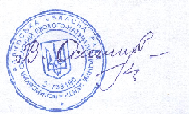 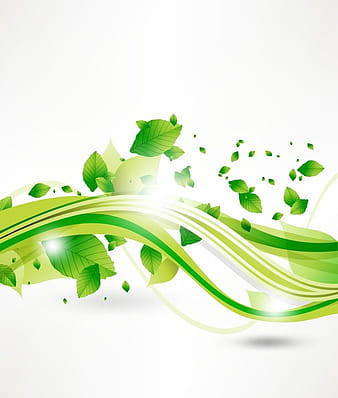 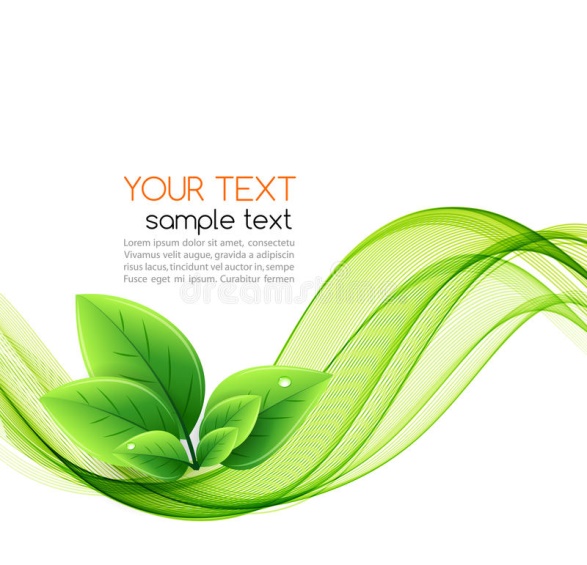 ДИПЛОМ
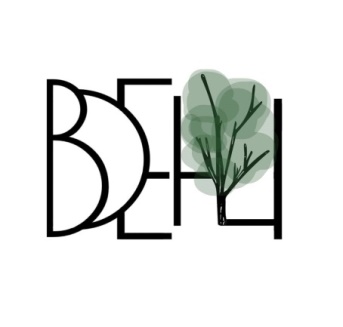 ВОЛИНСЬКА ОБЛАСНА РАДА
ВОЛИНСЬКИЙ ОБЛАСНИЙ 
 ЕКОЛОГО-НАТУРАЛІСТИЧНИЙ  ЦЕНТР
  
НАГОРОДЖУЄТЬСЯ
Бондарчук Лариса Михайлівна 
 завідувач організаційно-масовим відділом  
Маневицького центру творчості 
дітей та юнацтва
за зайняте ІІ місце
в обласному   етапі Всеукраїнського конкурсу
 рукописів навчальної літератури та віртуальних 
 освітніх ресурсів з еколого-натуралістичного напряму
 позашкільної освіти «Нове позашкілля»
 
      Директор                                               Валентина ОСТАПЧУК

Наказ № 124 /о/д
          від 30.12.2024року
                                                          
м. Луцьк
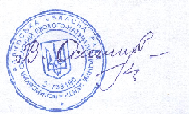 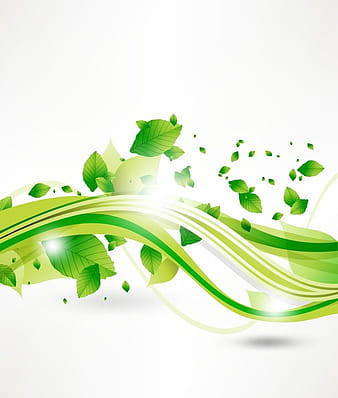 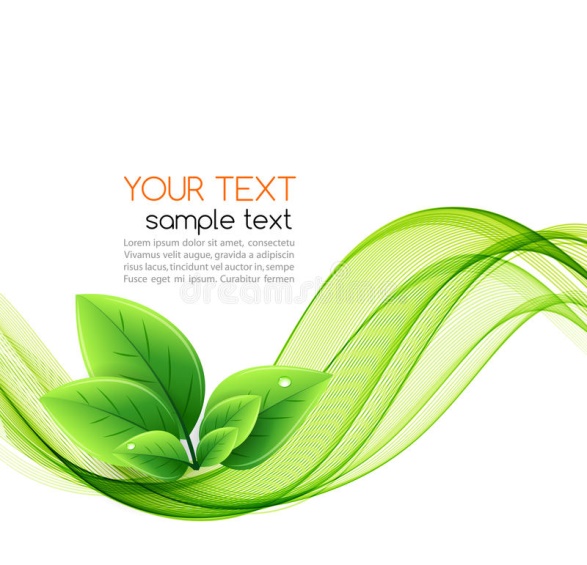 ДИПЛОМ
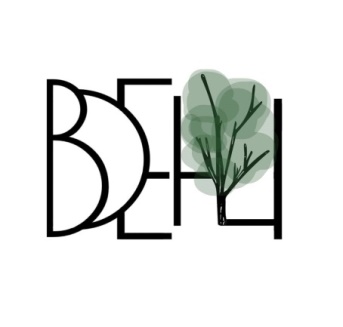 ВОЛИНСЬКА ОБЛАСНА РАДА
ВОЛИНСЬКИЙ ОБЛАСНИЙ 
 ЕКОЛОГО-НАТУРАЛІСТИЧНИЙ  ЦЕНТР
  
НАГОРОДЖУЄТЬСЯ
Борсук Наталія Петрівна
 керівник гуртків комунального закладу
 «Палац учнівської молоді Луцької міської ради»
за зайняте ІІ місце
в обласному   етапі Всеукраїнського конкурсу
 рукописів навчальної літератури та віртуальних 
 освітніх ресурсів з еколого-натуралістичного напряму
 позашкільної освіти «Нове позашкілля»
 
      Директор                                               Валентина ОСТАПЧУК

Наказ № 124 /о/д
          від 30.12.2024року
                                                          
м. Луцьк
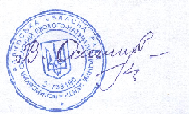 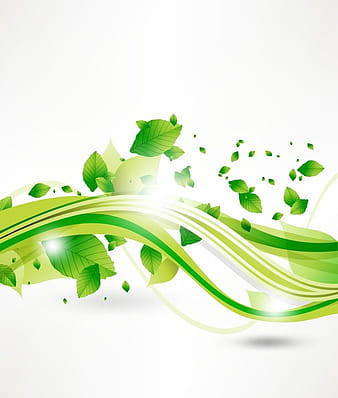 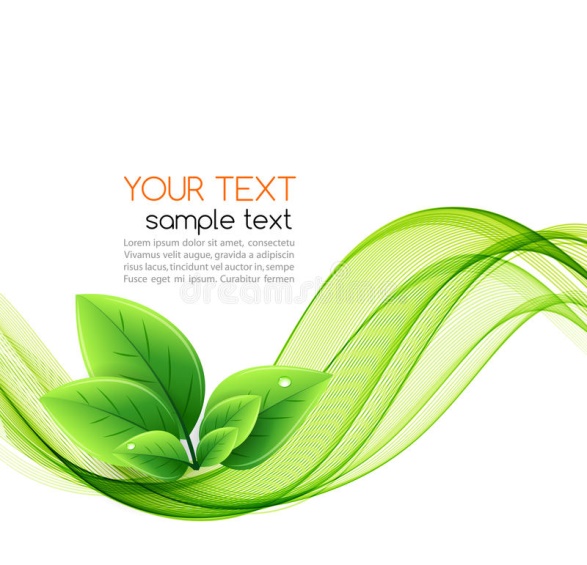 ДИПЛОМ
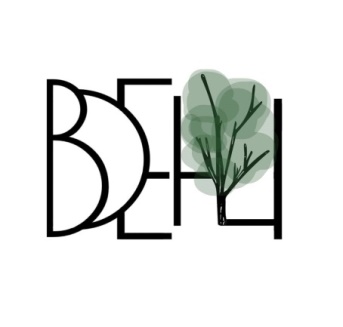 ВОЛИНСЬКА ОБЛАСНА РАДА
ВОЛИНСЬКИЙ ОБЛАСНИЙ 
 ЕКОЛОГО-НАТУРАЛІСТИЧНИЙ  ЦЕНТР
  
НАГОРОДЖУЄТЬСЯ
Борсук Наталія Петрівна
 керівник гуртків комунального закладу
 «Палац учнівської молоді Луцької міської ради»
за зайняте ІІ місце
в обласному   етапі Всеукраїнського конкурсу
 рукописів навчальної літератури та віртуальних 
 освітніх ресурсів з еколого-натуралістичного напряму
 позашкільної освіти «Нове позашкілля»
 
      Директор                                               Валентина ОСТАПЧУК

Наказ № 124 /о/д
          від 30.12.2024року
                                                          
м. Луцьк
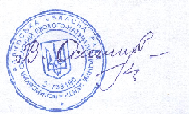 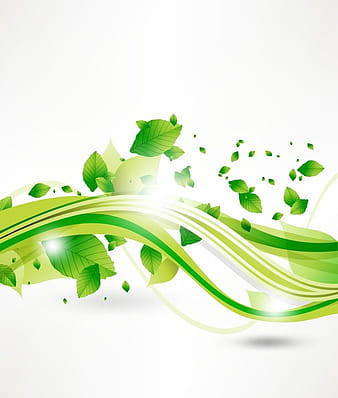 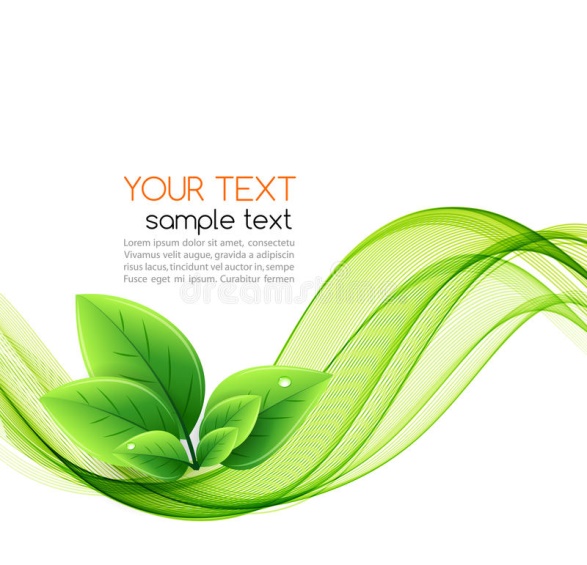 ДИПЛОМ
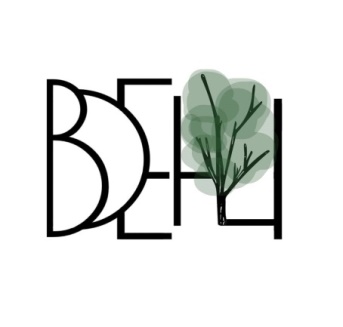 ВОЛИНСЬКА ОБЛАСНА РАДА
ВОЛИНСЬКИЙ ОБЛАСНИЙ 
 ЕКОЛОГО-НАТУРАЛІСТИЧНИЙ  ЦЕНТР
  
НАГОРОДЖУЄТЬСЯ
Сподарик Світлана Олександрівна 
завідувач відділу інструктивно-методичного
Волинського обласного еколого-натуралістичного 
центру Волинської обласної ради
за зайняте ІІ місце
в обласному   етапі Всеукраїнського конкурсу
 рукописів навчальної літератури та віртуальних 
 освітніх ресурсів з еколого-натуралістичного напряму
 позашкільної освіти «Нове позашкілля»
 
      Директор                                               Валентина ОСТАПЧУК

Наказ № 124 /о/д
          від 30.12.2024року
                                                          
м. Луцьк
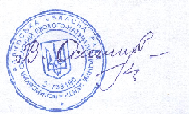 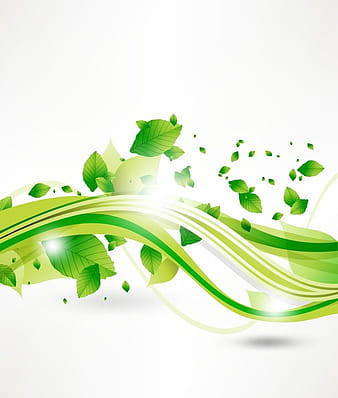 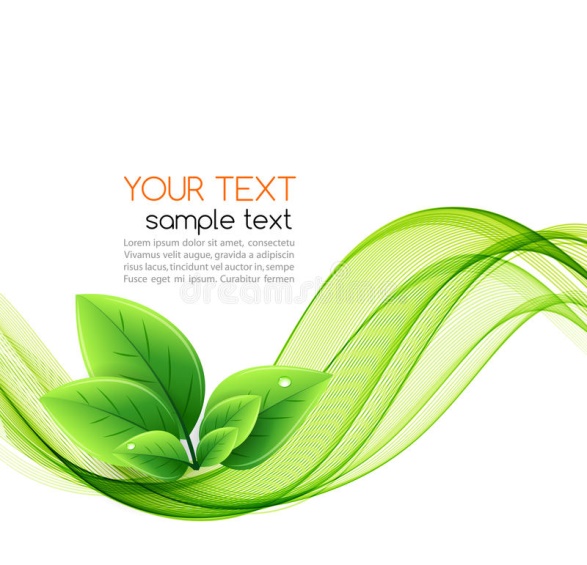 ДИПЛОМ
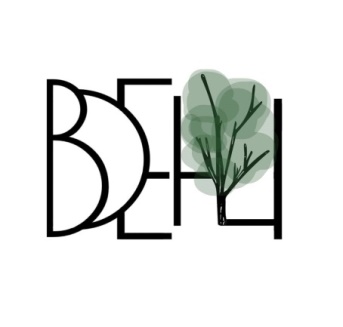 ВОЛИНСЬКА ОБЛАСНА РАДА
ВОЛИНСЬКИЙ ОБЛАСНИЙ 
 ЕКОЛОГО-НАТУРАЛІСТИЧНИЙ  ЦЕНТР
  
НАГОРОДЖУЄТЬСЯ
Стрільчук Ірина Вікторівна 
методист Волинського обласного 
еколого-натуралістичного центру 
Волинської обласної ради
за зайняте ІІ місце
в обласному   етапі Всеукраїнського конкурсу
 рукописів навчальної літератури та віртуальних 
 освітніх ресурсів з еколого-натуралістичного напряму
 позашкільної освіти «Нове позашкілля»
 
      Директор                                               Валентина ОСТАПЧУК

Наказ № 124 /о/д
          від 30.12.2024року
                                                          
м. Луцьк
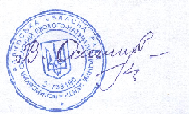 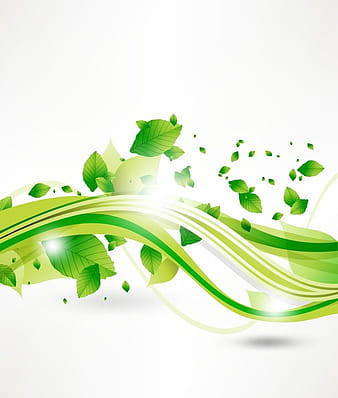 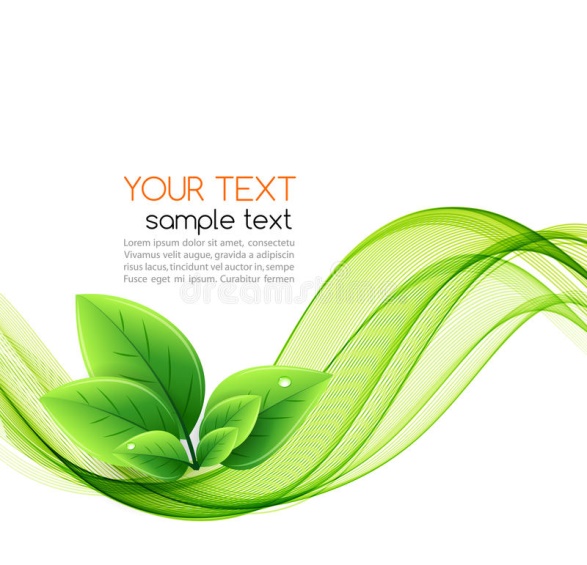 ДИПЛОМ
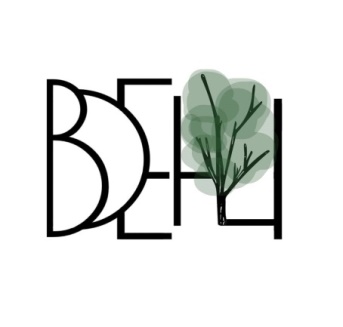 ВОЛИНСЬКА ОБЛАСНА РАДА
ВОЛИНСЬКИЙ ОБЛАСНИЙ 
 ЕКОЛОГО-НАТУРАЛІСТИЧНИЙ  ЦЕНТР
  
НАГОРОДЖУЄТЬСЯ
Мартинюк Лариса Антонівна 
методист Волинського обласного 
еколого-натуралістичного центру 
Волинської обласної ради
за зайняте ІІ місце
в обласному   етапі Всеукраїнського конкурсу
 рукописів навчальної літератури та віртуальних 
 освітніх ресурсів з еколого-натуралістичного напряму
 позашкільної освіти «Нове позашкілля»
 
      Директор                                               Валентина ОСТАПЧУК

Наказ № 124 /о/д
          від 30.12.2024року
                                                          
м. Луцьк
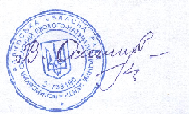 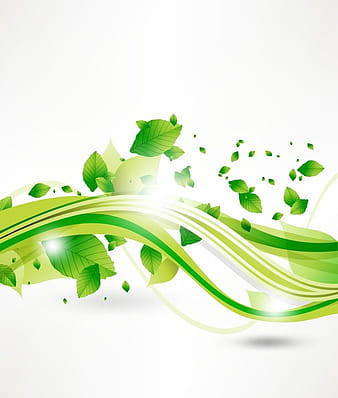 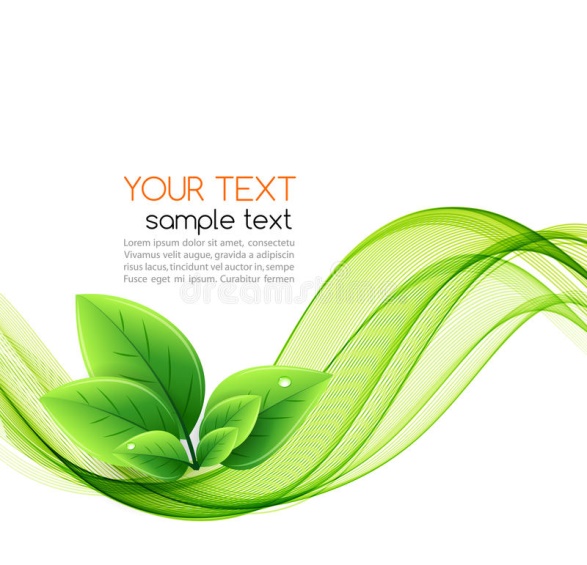 ДИПЛОМ
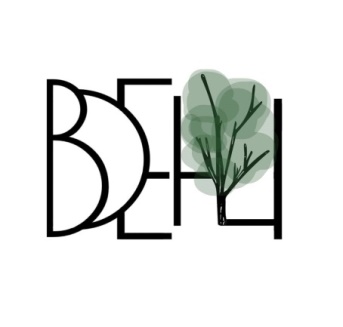 ВОЛИНСЬКА ОБЛАСНА РАДА
ВОЛИНСЬКИЙ ОБЛАСНИЙ 
 ЕКОЛОГО-НАТУРАЛІСТИЧНИЙ  ЦЕНТР
  
НАГОРОДЖУЄТЬСЯ
Бобчук Віра Тимофіївна 
директор закладу позашкільної освіти
 «СТАНЦІЯ ЮНИХ НАТУРАЛІСТІВ МІСТА КОВЕЛЯ»
за зайняте ІІ місце
в обласному   етапі Всеукраїнського конкурсу
 рукописів навчальної літератури та віртуальних 
 освітніх ресурсів з еколого-натуралістичного напряму
 позашкільної освіти «Нове позашкілля»
 
      Директор                                               Валентина ОСТАПЧУК

Наказ № 124 /о/д
          від 30.12.2024року
                                                          
м. Луцьк
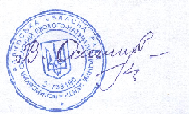 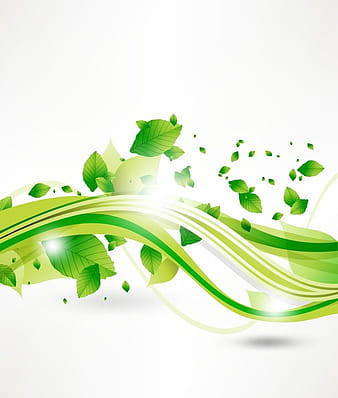 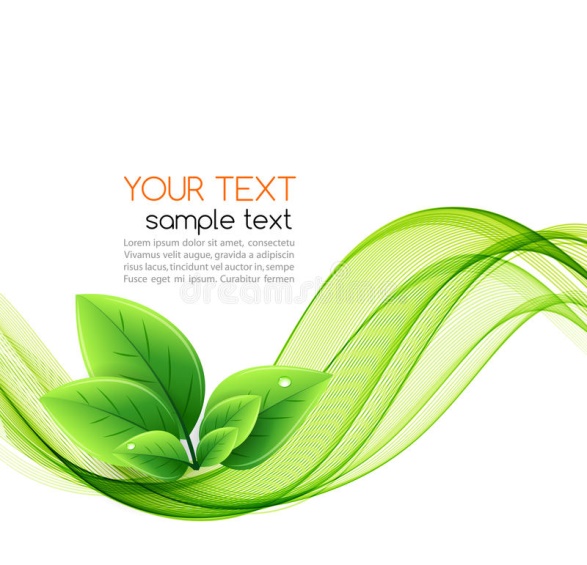 ДИПЛОМ
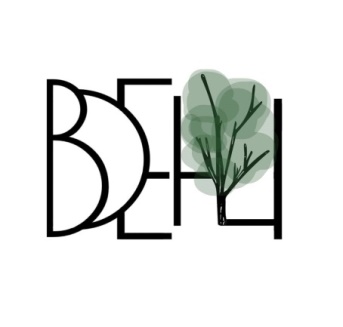 ВОЛИНСЬКА ОБЛАСНА РАДА
ВОЛИНСЬКИЙ ОБЛАСНИЙ 
 ЕКОЛОГО-НАТУРАЛІСТИЧНИЙ  ЦЕНТР
  
НАГОРОДЖУЄТЬСЯ
Коновалова Лариса
методист  закладу позашкільної освіти
 «СТАНЦІЯ ЮНИХ НАТУРАЛІСТІВ МІСТА КОВЕЛЯ»
за зайняте ІІ місце
в обласному   етапі Всеукраїнського конкурсу
 рукописів навчальної літератури та віртуальних 
 освітніх ресурсів з еколого-натуралістичного напряму
 позашкільної освіти «Нове позашкілля»
 
      Директор                                               Валентина ОСТАПЧУК

Наказ № 124 /о/д
          від 30.12.2024року
                                                          
м. Луцьк
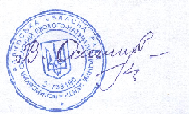 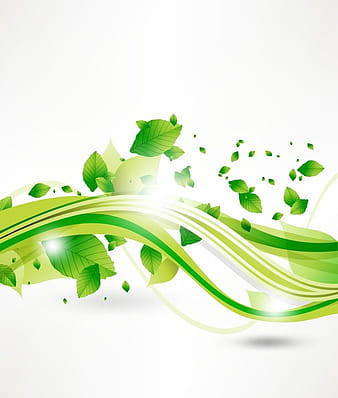 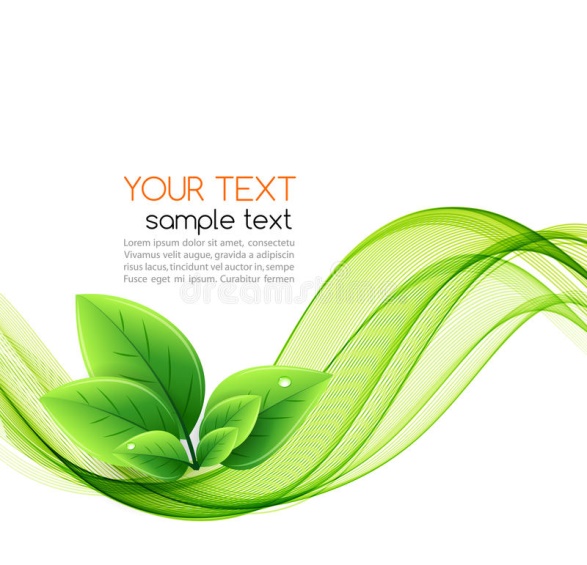 ДИПЛОМ
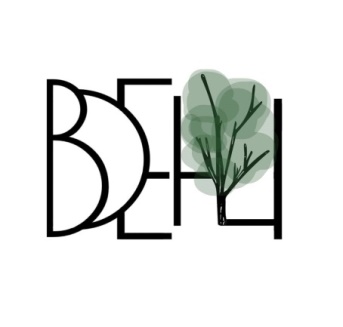 ВОЛИНСЬКА ОБЛАСНА РАДА
ВОЛИНСЬКИЙ ОБЛАСНИЙ 
 ЕКОЛОГО-НАТУРАЛІСТИЧНИЙ  ЦЕНТР
  
НАГОРОДЖУЄТЬСЯ
Вільчинська Наталія Миколаївна
керівник гуртків  закладу позашкільної освіти
 «СТАНЦІЯ ЮНИХ НАТУРАЛІСТІВ МІСТА КОВЕЛЯ»
за зайняте ІІ місце
в обласному   етапі Всеукраїнського конкурсу
 рукописів навчальної літератури та віртуальних 
 освітніх ресурсів з еколого-натуралістичного напряму
 позашкільної освіти «Нове позашкілля»
 
      Директор                                               Валентина ОСТАПЧУК

Наказ № 124 /о/д
          від 30.12.2024року
                                                          
м. Луцьк
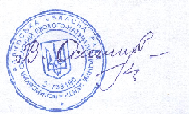 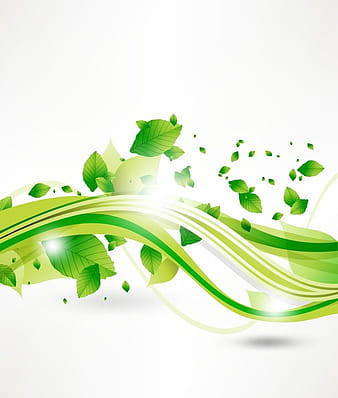 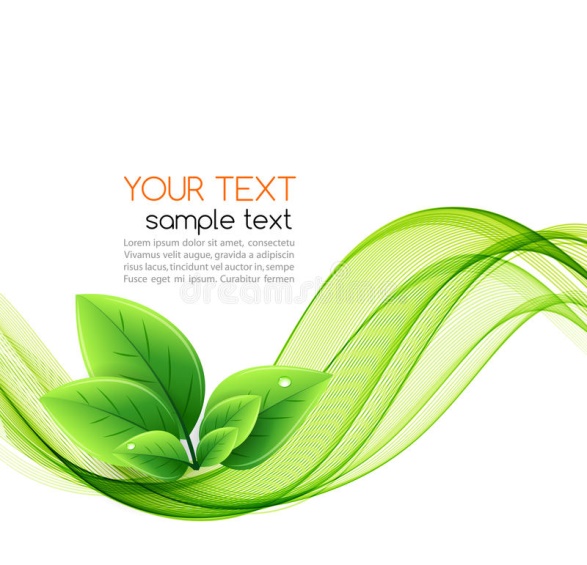 ДИПЛОМ
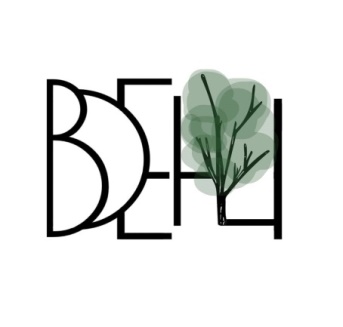 ВОЛИНСЬКА ОБЛАСНА РАДА
ВОЛИНСЬКИЙ ОБЛАСНИЙ 
 ЕКОЛОГО-НАТУРАЛІСТИЧНИЙ  ЦЕНТР
  
НАГОРОДЖУЄТЬСЯ
Нікітюк Ірина Петрівна
керівник гуртків  закладу позашкільної освіти
 «СТАНЦІЯ ЮНИХ НАТУРАЛІСТІВ МІСТА КОВЕЛЯ»
за зайняте ІІ місце
в обласному   етапі Всеукраїнського конкурсу
 рукописів навчальної літератури та віртуальних 
 освітніх ресурсів з еколого-натуралістичного напряму
 позашкільної освіти «Нове позашкілля»
 
      Директор                                               Валентина ОСТАПЧУК

Наказ № 124 /о/д
          від 30.12.2024року
                                                          
м. Луцьк
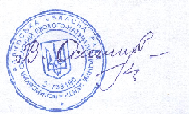 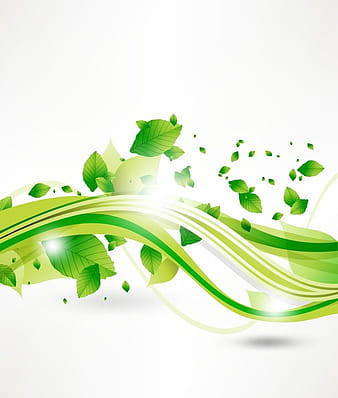 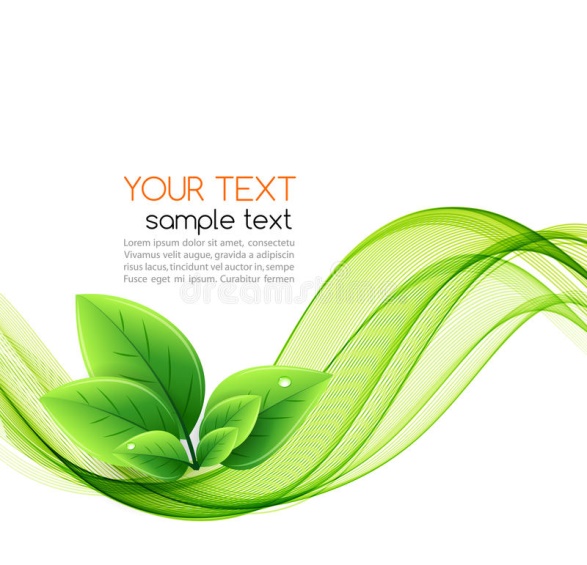 ДИПЛОМ
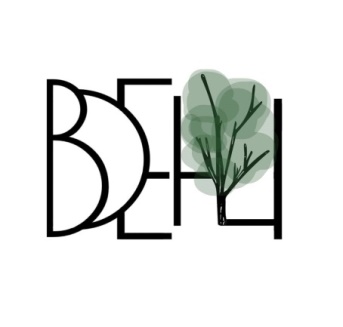 ВОЛИНСЬКА ОБЛАСНА РАДА
ВОЛИНСЬКИЙ ОБЛАСНИЙ 
 ЕКОЛОГО-НАТУРАЛІСТИЧНИЙ  ЦЕНТР
  
НАГОРОДЖУЄТЬСЯ
Кот Ольга Василівна
керівник гуртків  закладу позашкільної освіти
 «СТАНЦІЯ ЮНИХ НАТУРАЛІСТІВ МІСТА КОВЕЛЯ»
за зайняте ІІ місце
в обласному   етапі Всеукраїнського конкурсу
 рукописів навчальної літератури та віртуальних 
 освітніх ресурсів з еколого-натуралістичного напряму
 позашкільної освіти «Нове позашкілля»
 
      Директор                                               Валентина ОСТАПЧУК

Наказ № 124 /о/д
          від 30.12.2024року
                                                          
м. Луцьк
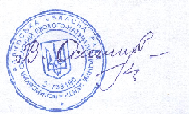 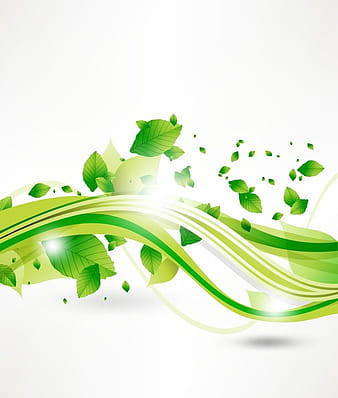 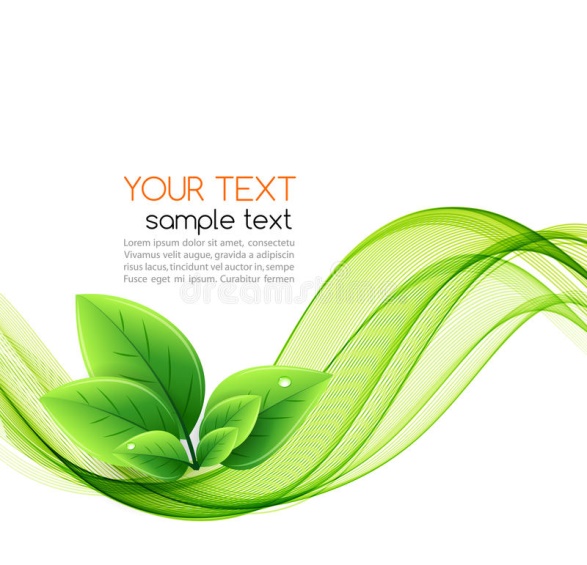 ДИПЛОМ
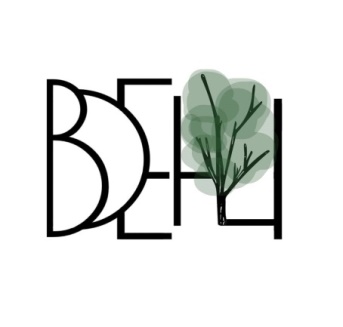 ВОЛИНСЬКА ОБЛАСНА РАДА
ВОЛИНСЬКИЙ ОБЛАСНИЙ 
 ЕКОЛОГО-НАТУРАЛІСТИЧНИЙ  ЦЕНТР
  
НАГОРОДЖУЄТЬСЯ
Сахарук Ірина Іванівна
керівник гуртків  закладу позашкільної освіти
 «СТАНЦІЯ ЮНИХ НАТУРАЛІСТІВ МІСТА КОВЕЛЯ»
за зайняте ІІ місце
в обласному   етапі Всеукраїнського конкурсу
 рукописів навчальної літератури та віртуальних 
 освітніх ресурсів з еколого-натуралістичного напряму
 позашкільної освіти «Нове позашкілля»
 
      Директор                                               Валентина ОСТАПЧУК

Наказ № 124 /о/д
          від 30.12.2024року
                                                          
м. Луцьк
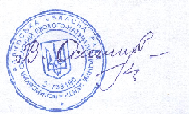 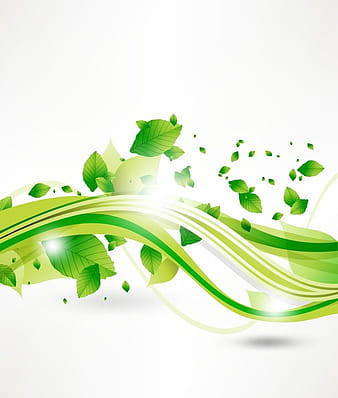 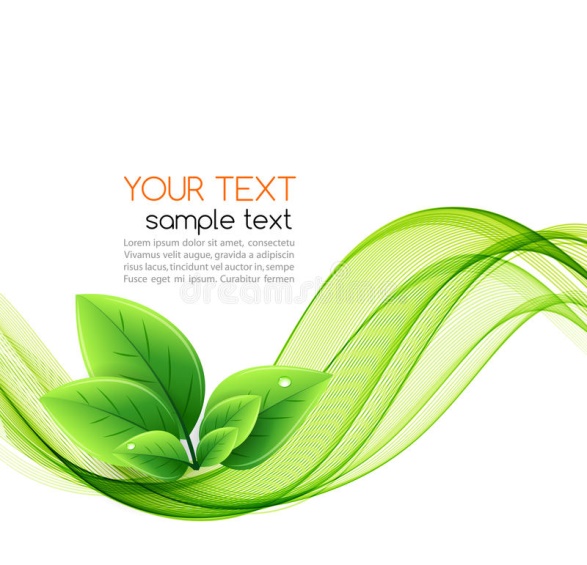 ДИПЛОМ
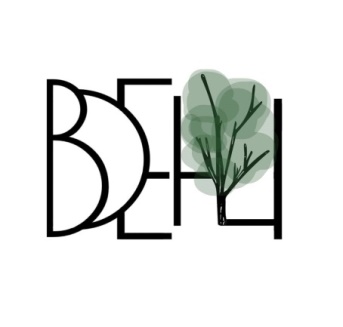 ВОЛИНСЬКА ОБЛАСНА РАДА
ВОЛИНСЬКИЙ ОБЛАСНИЙ 
 ЕКОЛОГО-НАТУРАЛІСТИЧНИЙ  ЦЕНТР
  
НАГОРОДЖУЄТЬСЯ
Вацик Віра Володимирівна
 вчитель математики  Оконського ліцею 
Маневицької  селищної ради
за зайняте ІІІ місце
в обласному   етапі Всеукраїнського конкурсу
 рукописів навчальної літератури та віртуальних 
 освітніх ресурсів з еколого-натуралістичного напряму
 позашкільної освіти «Нове позашкілля»
 
      Директор                                               Валентина ОСТАПЧУК

Наказ № 124 /о/д
          від 30.12.2024року
                                                          
м. Луцьк
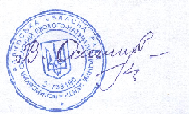 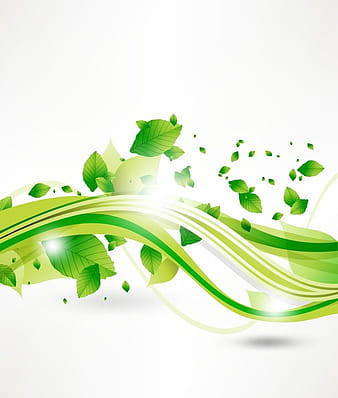 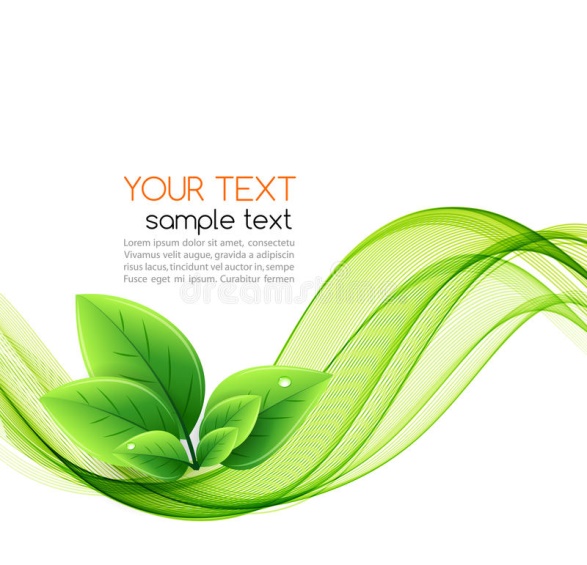 ДИПЛОМ
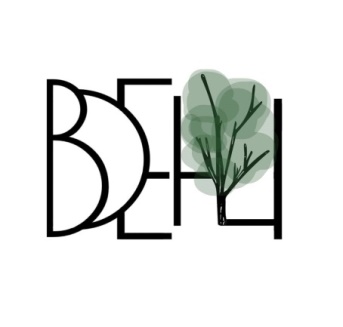 ВОЛИНСЬКА ОБЛАСНА РАДА
ВОЛИНСЬКИЙ ОБЛАСНИЙ 
 ЕКОЛОГО-НАТУРАЛІСТИЧНИЙ  ЦЕНТР
  
НАГОРОДЖУЄТЬСЯ
Колбасюк Людмила Володимирівна 
 вчитель географії  Оконського ліцею 
Маневицької  селищної ради
за зайняте ІІІ місце
в обласному   етапі Всеукраїнського конкурсу
 рукописів навчальної літератури та віртуальних 
 освітніх ресурсів з еколого-натуралістичного напряму
 позашкільної освіти «Нове позашкілля»
 
      Директор                                               Валентина ОСТАПЧУК

Наказ № 124 /о/д
          від 30.12.2024року
                                                          
м. Луцьк
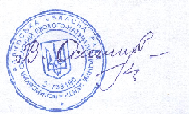 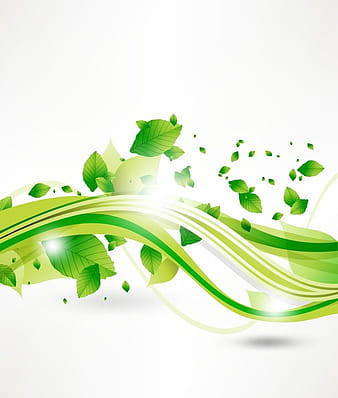 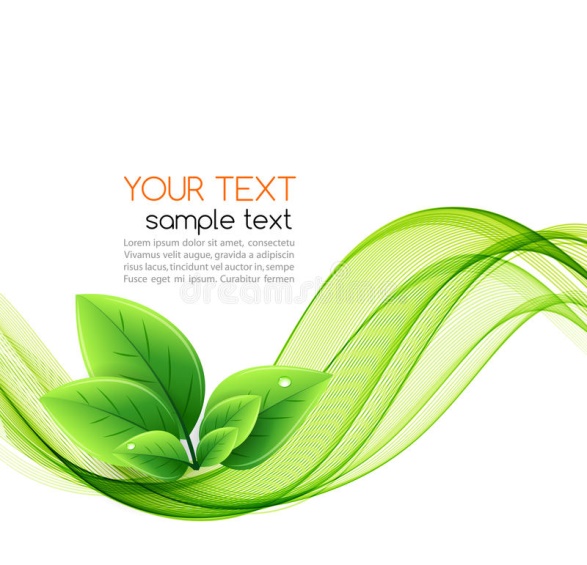 ДИПЛОМ
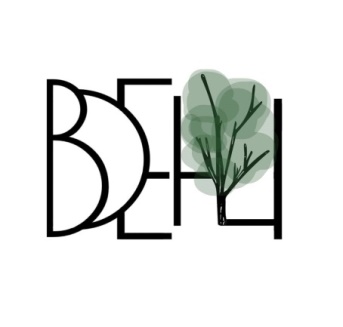 ВОЛИНСЬКА ОБЛАСНА РАДА
ВОЛИНСЬКИЙ ОБЛАСНИЙ 
 ЕКОЛОГО-НАТУРАЛІСТИЧНИЙ  ЦЕНТР
  
НАГОРОДЖУЄТЬСЯ
Невар Оксана Степанівна
 вчитель біології  Оконського ліцею 
Маневицької  селищної ради
за зайняте ІІІ місце
в обласному   етапі Всеукраїнського конкурсу
 рукописів навчальної літератури та віртуальних 
 освітніх ресурсів з еколого-натуралістичного напряму
 позашкільної освіти «Нове позашкілля»
 
      Директор                                               Валентина ОСТАПЧУК

Наказ № 124 /о/д
          від 30.12.2024року
                                                          
м. Луцьк
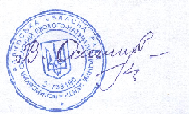 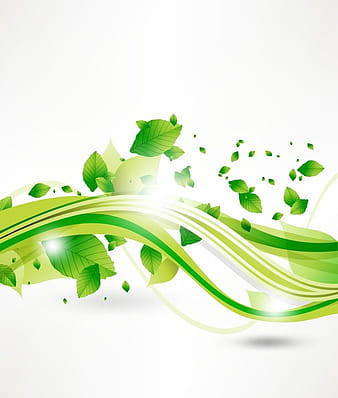 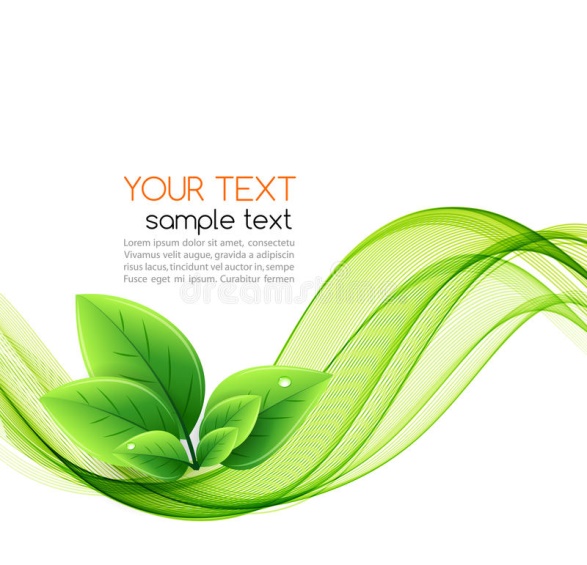 ДИПЛОМ
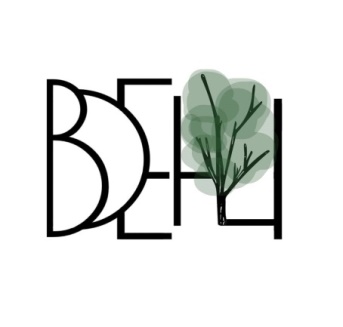 ВОЛИНСЬКА ОБЛАСНА РАДА
ВОЛИНСЬКИЙ ОБЛАСНИЙ 
 ЕКОЛОГО-НАТУРАЛІСТИЧНИЙ  ЦЕНТР
  
НАГОРОДЖУЄТЬСЯ
педагогічний колектив закладу
 позашкільної освіти 
«СТАНЦІЯ ЮНИХ НАТУРАЛІСТІВ МІСТА КОВЕЛЯ» 
зайняте ІІІ місце
в обласному   етапі Всеукраїнського конкурсу
 рукописів навчальної літератури та віртуальних 
 освітніх ресурсів з еколого-натуралістичного напряму
 позашкільної освіти «Нове позашкілля»
 
      Директор                                               Валентина ОСТАПЧУК

Наказ № 124 /о/д
          від 30.12.2024року
                                                          
м. Луцьк
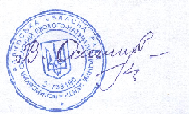 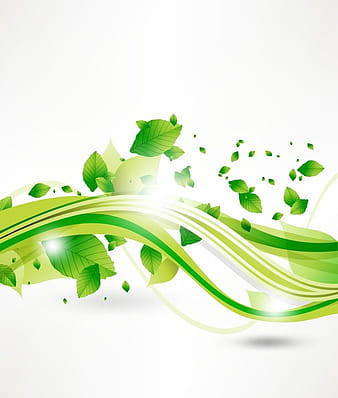 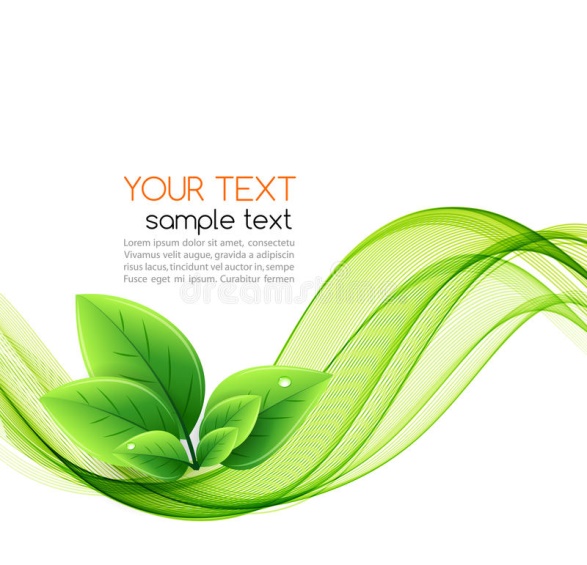 ДИПЛОМ
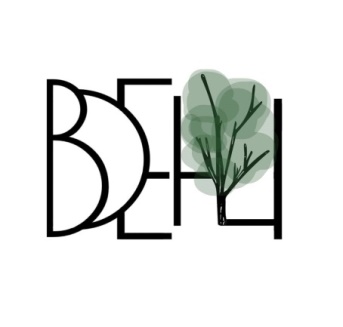 ВОЛИНСЬКА ОБЛАСНА РАДА
ВОЛИНСЬКИЙ ОБЛАСНИЙ 
 ЕКОЛОГО-НАТУРАЛІСТИЧНИЙ  ЦЕНТР
  
НАГОРОДЖУЄТЬСЯ
Іващук Людмила Анатоліївна
вчитель біології Мервинського ліцею
 Берестечківської міської ради 
зайняте ІІІ місце
в обласному   етапі Всеукраїнського конкурсу
 рукописів навчальної літератури та віртуальних 
 освітніх ресурсів з еколого-натуралістичного напряму
 позашкільної освіти «Нове позашкілля»
 
      Директор                                               Валентина ОСТАПЧУК

Наказ № 124 /о/д
          від 30.12.2024року
                                                          
м. Луцьк
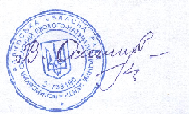 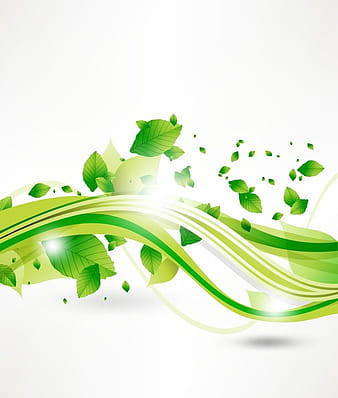 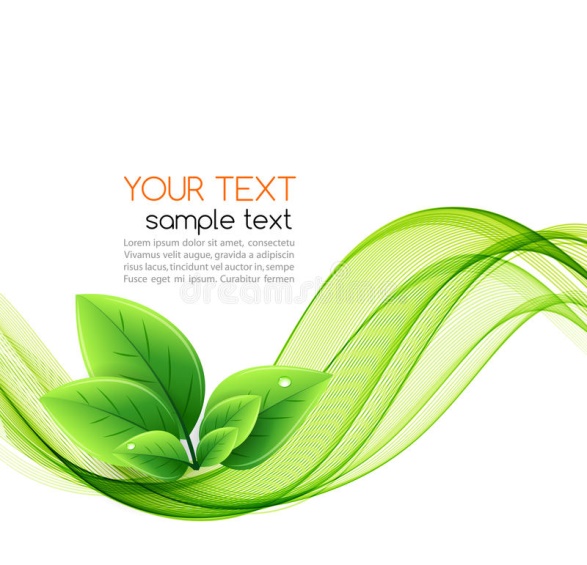 ДИПЛОМ
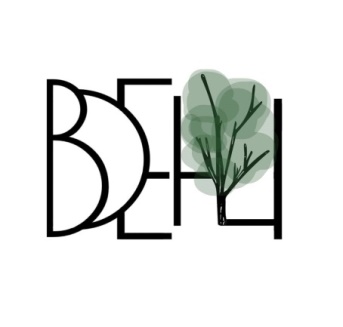 ВОЛИНСЬКА ОБЛАСНА РАДА
ВОЛИНСЬКИЙ ОБЛАСНИЙ 
 ЕКОЛОГО-НАТУРАЛІСТИЧНИЙ  ЦЕНТР
  
НАГОРОДЖУЄТЬСЯ
 Сірман Світлана Леонідівна
 керівник гуртків Волинського обласного 
еколого-натуралістичного центру Волинської обласної ради
зайняте ІІІ місце
в обласному   етапі Всеукраїнського конкурсу
 рукописів навчальної літератури та віртуальних 
 освітніх ресурсів з еколого-натуралістичного напряму
 позашкільної освіти «Нове позашкілля»
 
      Директор                                               Валентина ОСТАПЧУК

Наказ № 124 /о/д
          від 30.12.2024року
                                                          
м. Луцьк
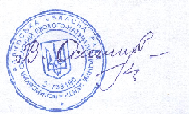 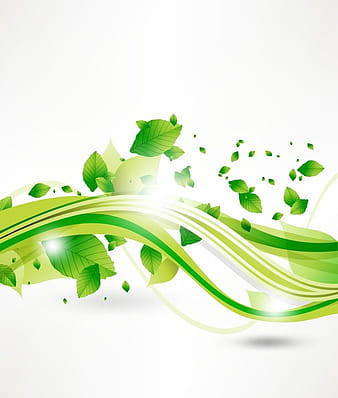 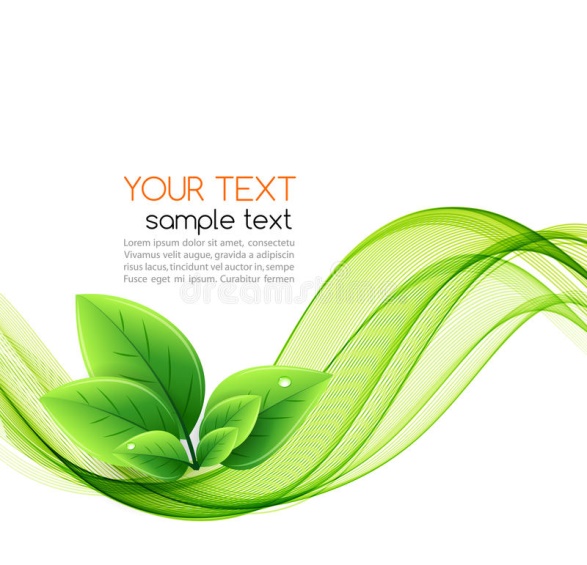 ДИПЛОМ
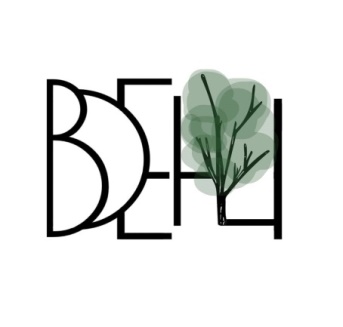 ВОЛИНСЬКА ОБЛАСНА РАДА
ВОЛИНСЬКИЙ ОБЛАСНИЙ 
 ЕКОЛОГО-НАТУРАЛІСТИЧНИЙ  ЦЕНТР
  
НАГОРОДЖУЄТЬСЯ
Балецький  Дмитро  Олександрович
 керівник   гуртків   Волинського обласного 
еколого-натуралістичного центру Волинської обласної ради,
 вчитель Осівцівського ліцею Камінь-Каширської міської ради
зайняте ІІІ місце
в обласному   етапі Всеукраїнського конкурсу
 рукописів навчальної літератури та віртуальних 
 освітніх ресурсів з еколого-натуралістичного напряму
 позашкільної освіти «Нове позашкілля»
 
      Директор                                               Валентина ОСТАПЧУК

Наказ № 124 /о/д
          від 30.12.2024року
                                                          
м. Луцьк
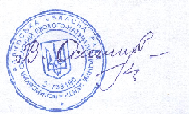 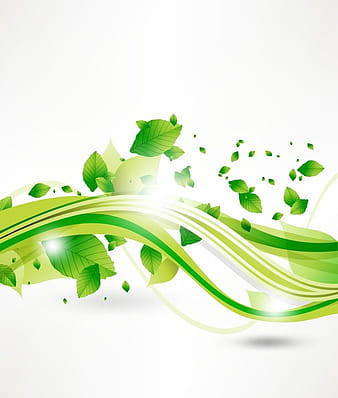